Органические вещества клетки – нуклеиновые  кислоты ДНК и РНК
Нуклеиновые кислоты
- это природные высокомолекулярные органические соединения, обеспечивающие хранение и передачу наследственной информации в живых организмах.

Состав нуклеиновых кислот: углерод, водород, кислород, азот, фосфор.
Открытие нуклеиновых кислот
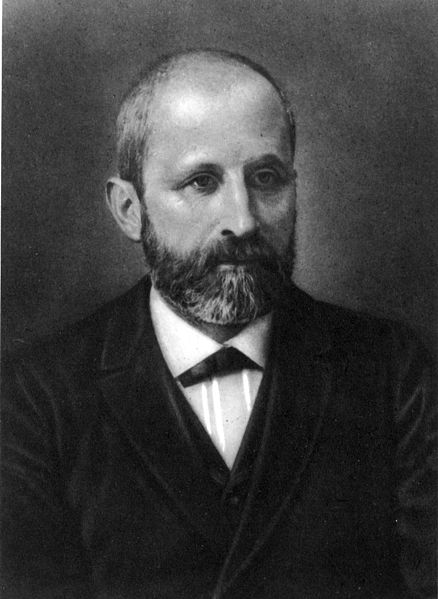 1. В 1869 г  швейцарский химик И. Ф. Мишер 
Открыл ДНК в ядрах лейкоцитов,
 отсюда и название – нуклеиновая кислота. 
( лат. « nukleus» – ядро)

 2. В 1944 г группа американских бактериологов 
во главе с О. Эвери доказали, что 
ДНК является  носителем 
наследственной информации.

3. В 1953 г американец Джеймс Уотсон и 
англичанин Френсис Крик расшифровали
структуру ДНК.
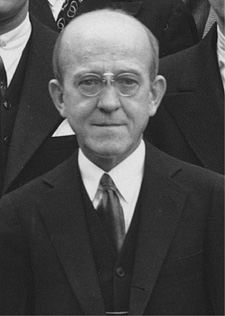 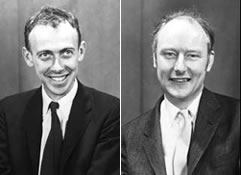 Виды нуклеиновых кислот
ДНК – дезоксирибонуклеиновая кислота




  РНК – рибонуклеиновая кислота
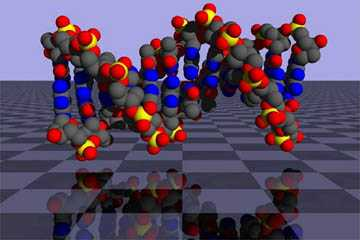 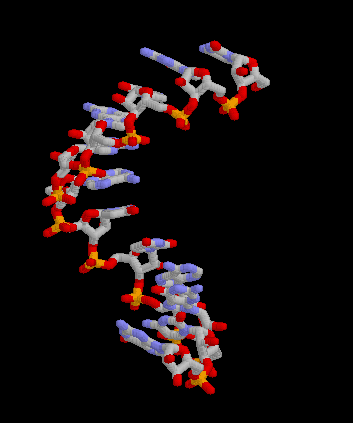 ДНК
ДНК – полинуклеотид, мономером которого явля нуклеотид.
 ДНК - двуцепочечная спиральная молекула, закрученная вокруг собственной оси.
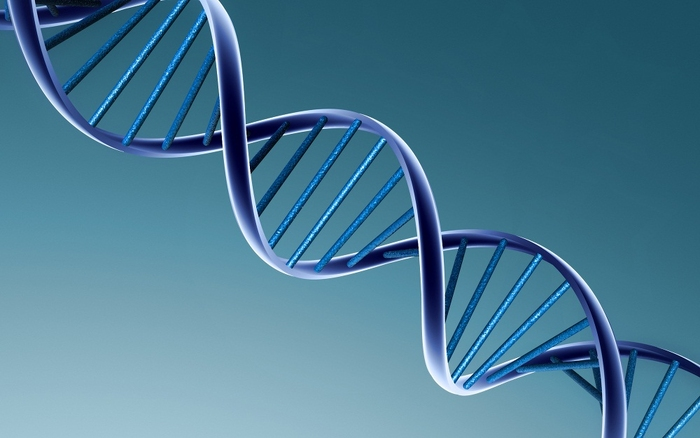 Строение  нуклеотида  ДНК
Нуклеотид  - это химическое соединение, состоящее из 
остатков трех веществ: 1. азотистого основания, 
                                          2. пятиатомного сахара – дезоксирибозы, 
                                           3.  фосфорной кислоты.
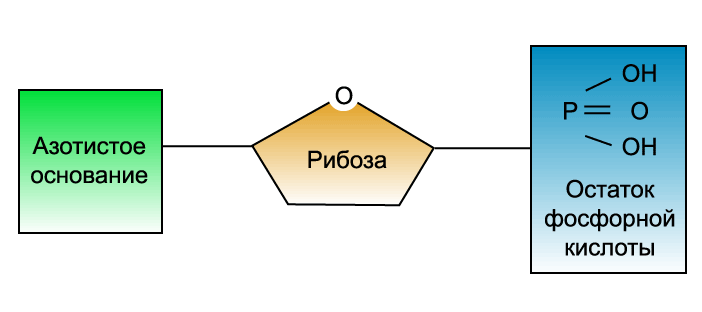 Дезокси
рибоза
Ковалентная связь
Азотистые основания
Пуриновые                               Пиримидиновые
АДЕНИН (А)                                 1. ЦИТОЗИН (Ц)
 ГУАНИН (Г)                                  2. ТИМИН (Т)
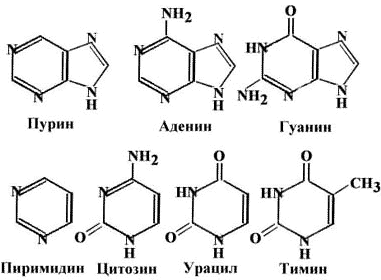 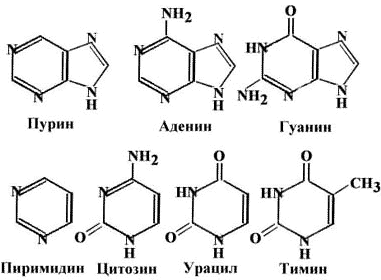 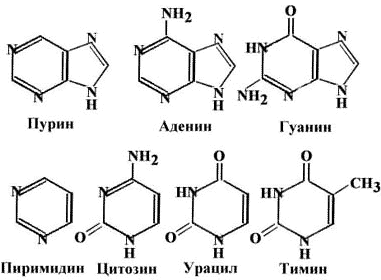 Углевод -  дезоксирибоза
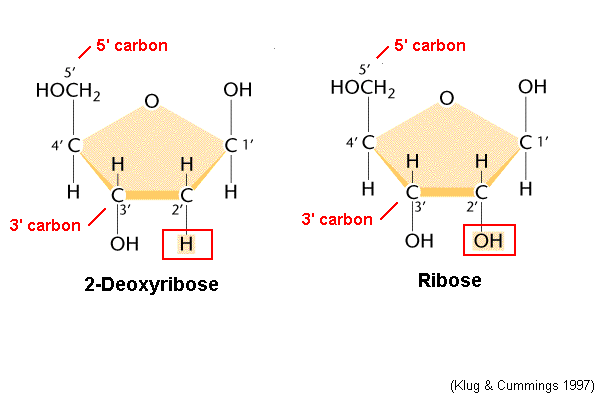 Соединение составных частей нуклеотида
Нуклеотиды расположены друг от друга на расстоянии  0,34 нм, а масса одного нуклеотид равна 345. Эти величины постоянные
Образование двойной спирали ДНК
Нуклеотиды двух цепочек ДНК соединены водородными связями.
      Г ≡ Ц
     Т = А
Принцип комплементарности
Задание №1
Дан фрагмент цепочки ДНК:

 …А – Г – Ц – Т – Т – Ц -  Г – Г – А – Т…

     Дострой вторую цепь.
ΙΙΙ        ΙΙ         ΙΙ        ΙΙΙ        ΙΙΙ       ΙΙ         ΙΙ         ΙΙ        ΙΙΙ         ΙΙΙ
.. Т – Ц – Г – А – А – Г – Ц – Ц – Т – А …
Нуклеотидный состав ДНК
1905 г. – американкий биохимик Эдвин Чаргафф, впервые количественно проанализировал  количественный состав нуклеотидов ДНК.
    Правило Чаргаффа:
 Число пуриновых оснований равно
 числу пиримидиновых оснований.
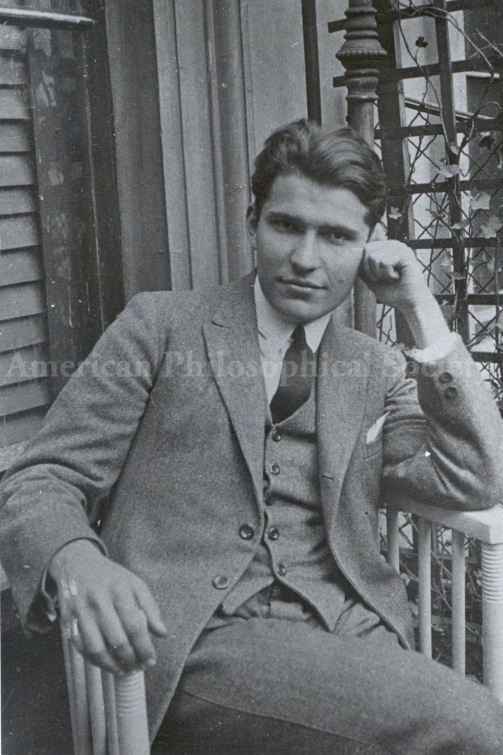 Соотношения, выявленные Чаргаффом для аденина (А), тимина (Т), гуанина (Г) и цитозина (Ц), оказались следующими:
Количество аденина равно количеству тимина, а гуанина — цитозину: А=Т, Г=Ц.
Количество пуринов равно количеству пиримидинов: А+Г=Т+Ц.
Количество оснований с аминогруппами в положении 6 равно количеству оснований с кетогруппами в положении 6: А+Ц=Г+Т.
Вместе с тем, соотношение (A+Т):(Г+Ц) может быть различным у ДНК разных видов. У одних преобладают пары АТ, в других — ГЦ.
Правила Чаргаффа, наряду с данными рентгеноструктурного анализа, сыграли решающую роль в расшифровке структуры ДНК Дж. Уотсоном и Фрэнсисом Криком.
Правило Э. Чаргаффа
Соотношения, выявленные Чаргаффом для аденина (А), тимина (Т), гуанина (Г) и цитозина (Ц), оказались следующими:
Количество аденина  равно количеству тимина, а гуанина — цитозину:                  

                                               А=Т, Г=Ц.

Количество пуринов равно количеству пиримидинов: 
                                        
                                                   А+Г=Т+Ц.

Количество оснований с аминогруппами в положении 6 равно количеству оснований с кетогруппами в положении 6: 

                                                     А+Ц=Г+Т.                                     


 Вместе с тем, соотношение (A+Т):(Г+Ц) может быть различным у ДНК разных видов. У одних преобладают пары АТ, в других — ГЦ.
Задание №2
Количество пиримидиновых оснований Тимина в молекуле   ДНК составляет 20%. Найдите процентное содержание в молекуле ДНК  азотистых оснований – Аденина и Цитозина.
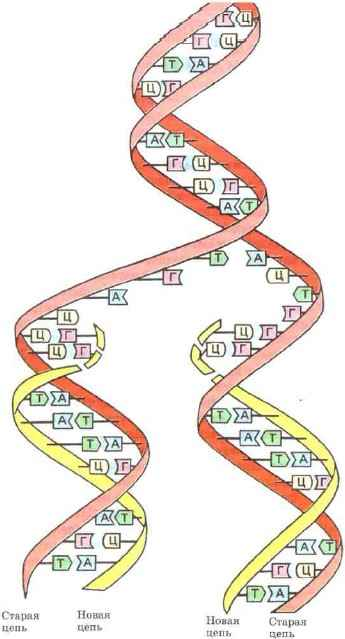 Удвоение ДНК
Репликация  - это процесс самоудвоения  молекулы ДНК
Задание № 3
Фрагмент одной из цепочек молекулы ДНК имеет  такую последовательность нуклеотидов:
… А- Г – Т – А – Ц – Ц – Г – А – Т – А – Ц – Г – А – Т – Т -…
    Какую последовательность нуклеотидов имеет вторая цепочка той же молекулы?
Задание №4
В молекуле ДНК адениновых нуклеотидов насчитывается 26% от общего числа нуклеотидов. Определите количество тиминовых и цитозиновых нуклеотидов.